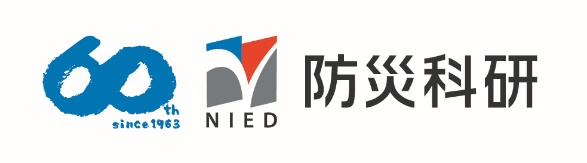 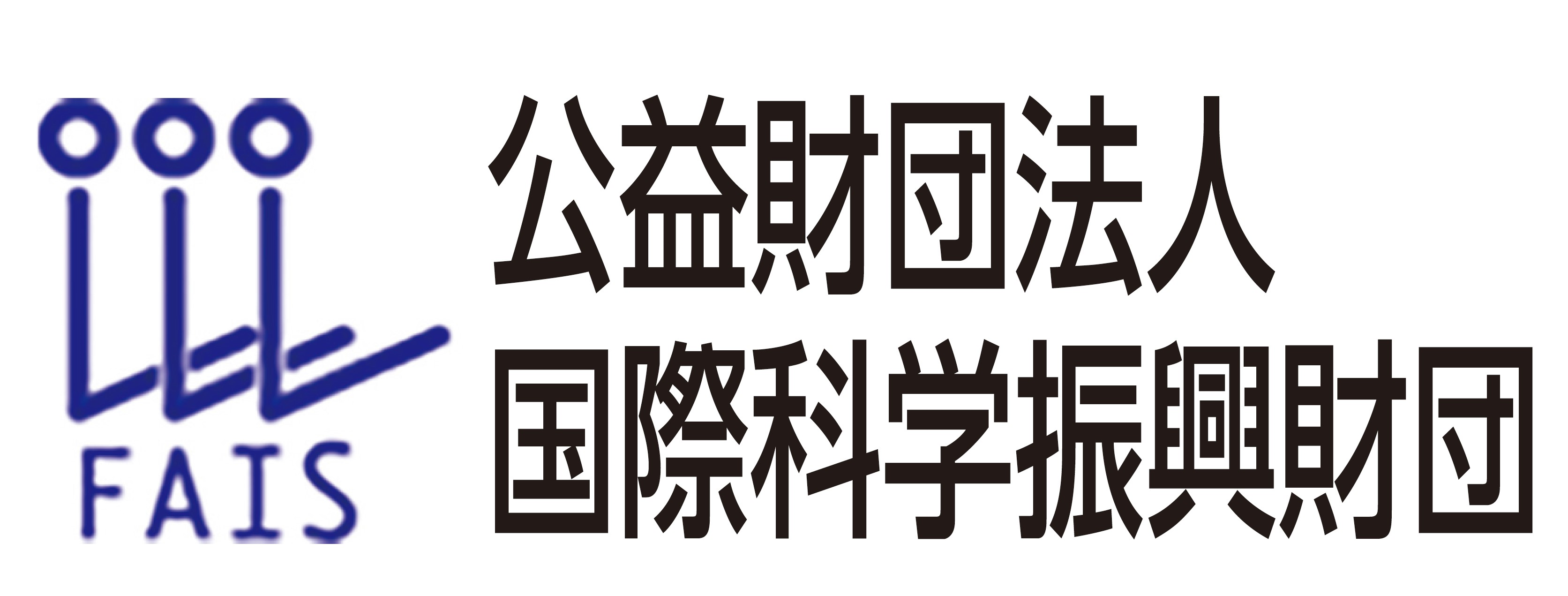 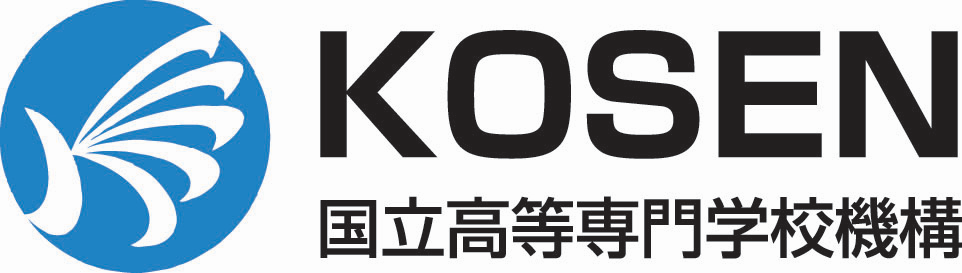 第２回高専防災減災コンテスト
企画提案書
アイデアタイトル：タイトルを記入してください

  学校名：学校名を記入してください
【提出にあたっての注意事項】

　・この企画提案書のフォーマットの使用を推奨します。
  　（提出の際にはこちらの注意事項を削除してください）
　・記入に際してフォントの種類、色、大きさ等は問いません。
　・記入事項がないページは削除してください。
　・記入例等の緑字部分は削除してください。
　・応募のファイル形式はPDFとしてください。
　・複数校と連携して提案する場合は、
　　代表校を学校名に記載の上括弧書きで連携校を記載ください。
　・送付先：info-kosencon@bosai.go.jp
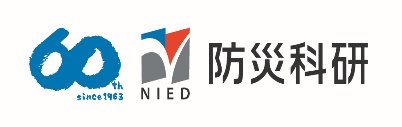 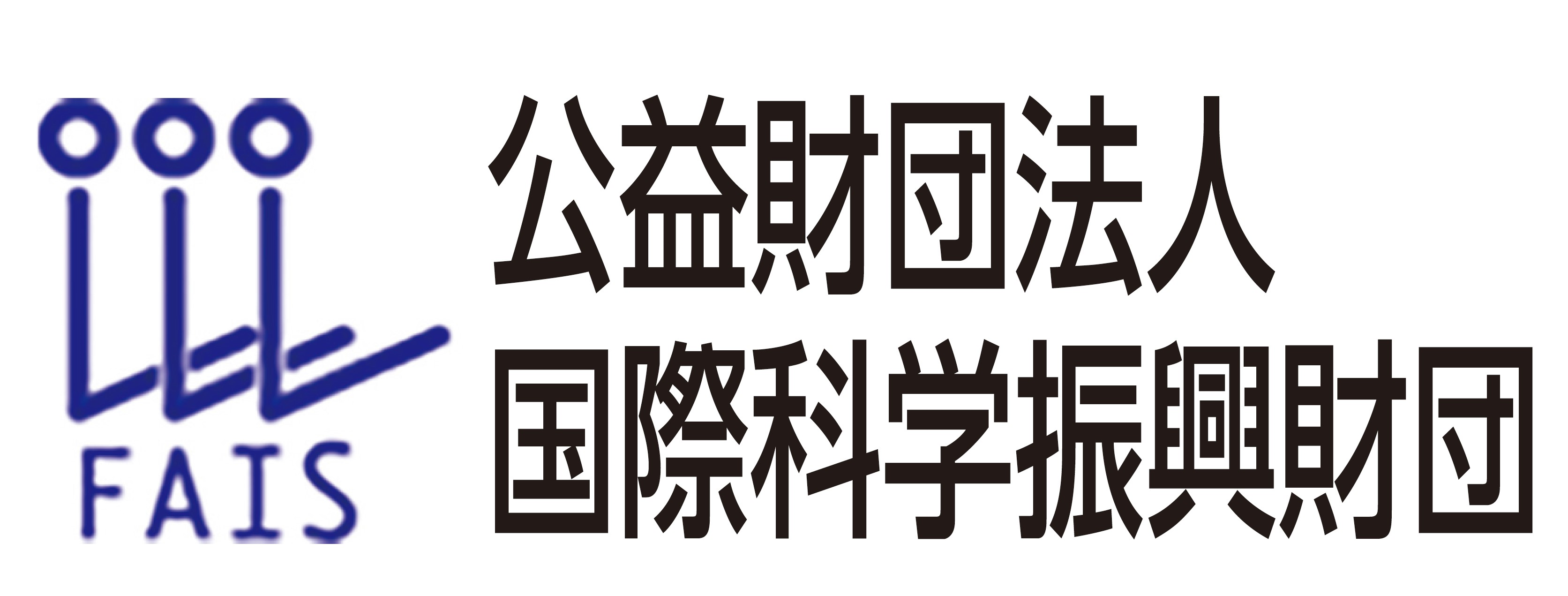 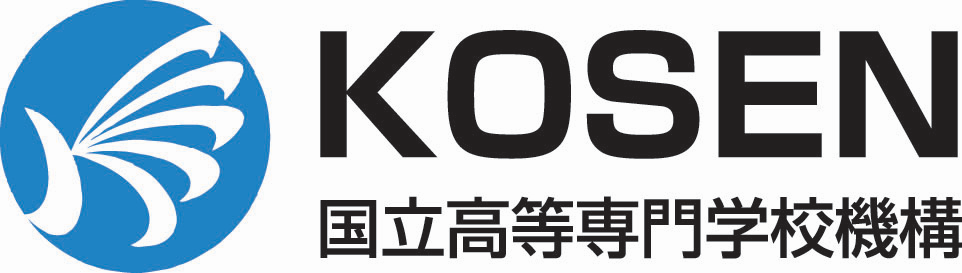 第２回高専防災減災コンテスト企画提案書
応募者情報
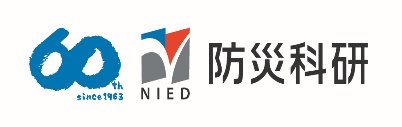 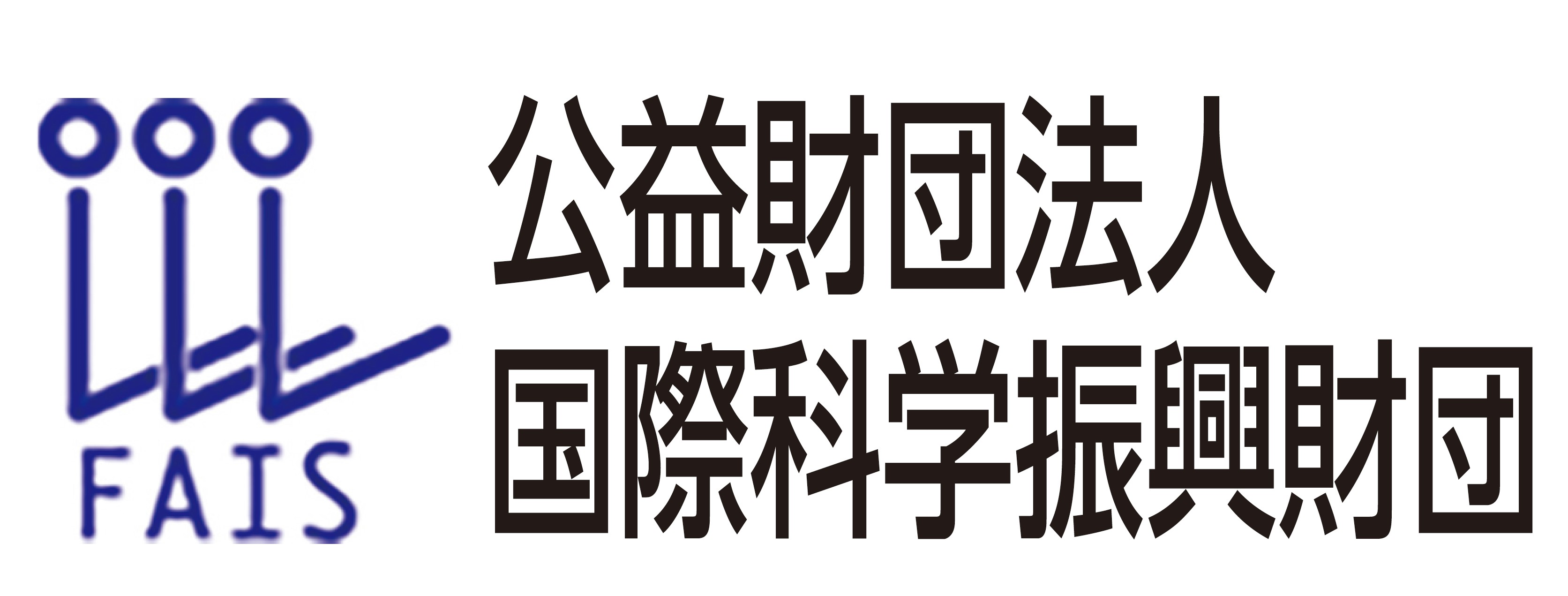 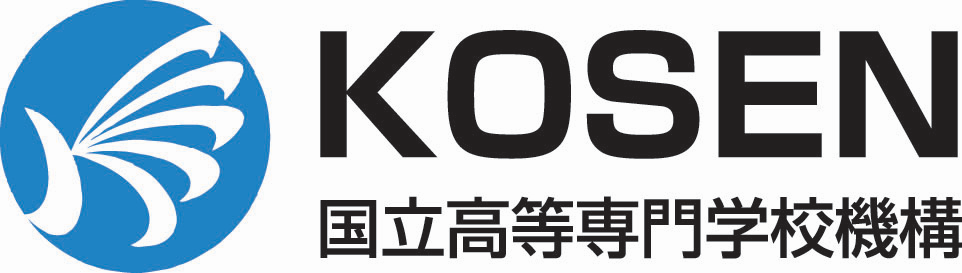 第２回高専防災減災コンテスト企画提案書
アイデア検証応募に際しての同意
※確認して最後にチェックを入れてください
応募に際しては、他者の知的財産権の侵害や、共同研究者との機密保持契約違反などが無いように十分注意し、自身の知的財産権の保護にも必要な配慮をしてください。なお、応募内容に対する著作権は応募者が有しますが、以下の提出資料等については、コンテストWebサイト、パンフレット、記録動画等に掲載することがあります。YouTube動画、新聞記事、ニュース動画などで許可を得ていないものは含めないようお願いします。 
(ア)企画提案書および最終審査のアイデア検証報告動画など
(イ)アイデア検証活動時に撮影した写真・動画、アイデア検証報告資料ファイルなど 
(ウ)最終審査会時に撮影する写真・動画など 

ご提供いただきました個人情報は高専防災減災コンテストの広報活動、受付、運営業務に限り使用いたします。ご本人様の同意がある場合または法令に基づく開示請求があった場合、不正アクセス、脅迫等の違法行為があった場合その他特別の理由のある場合を除き、上記目的以外での利用及び第三者への開示・提示はいたしません。
□
以上を確認の上、同意します。
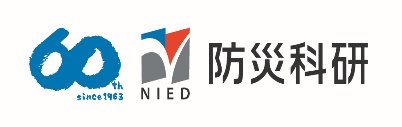 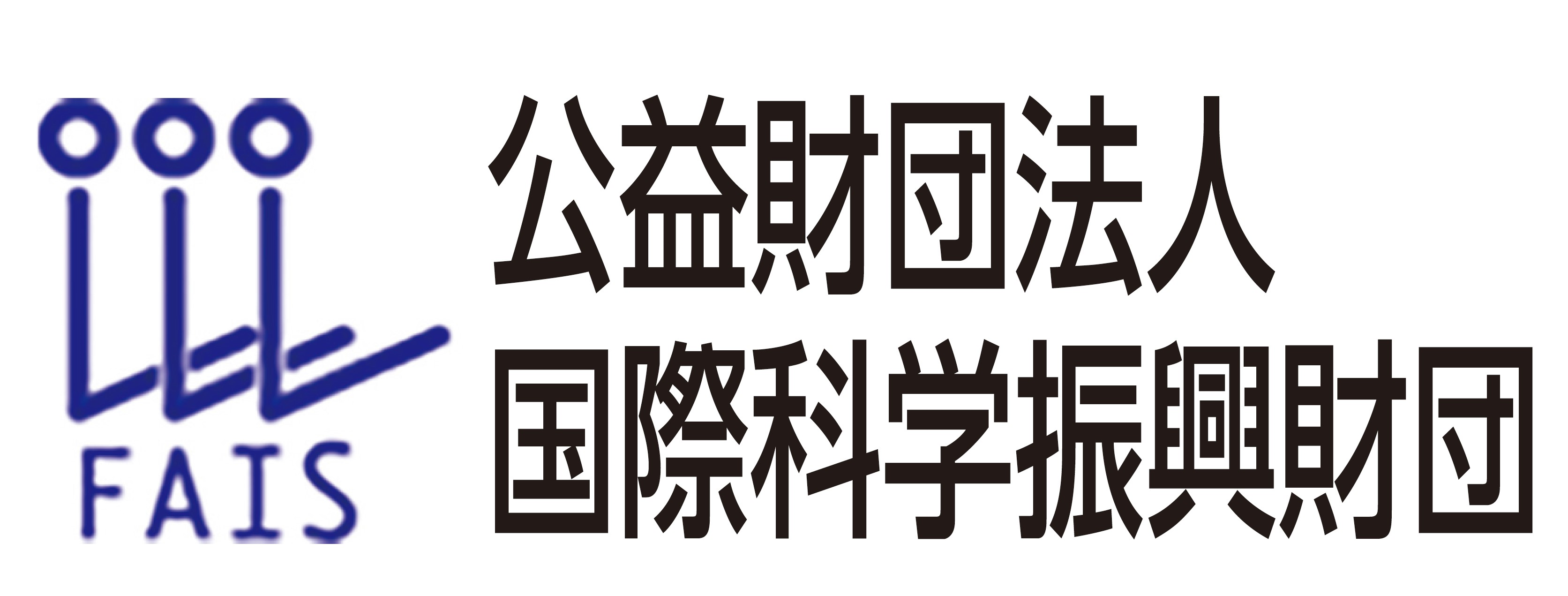 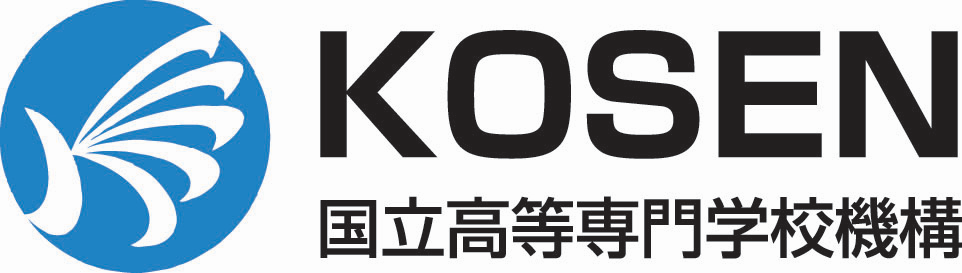 第２回高専防災減災コンテスト企画提案書
アイデア検証企画概要

■アイデアタイトル
    ※表紙と同じタイトルを記入してください。


■対象とする地域
    ※「○○県○○市」のように記載してください
　　（さらに地区が特定可能な場合は詳細に記載）。


■解決したい地域の課題
   ※解決したい地域の課題の内容を要約し、簡潔に記載してください。
　   併せて、課題の根拠となる地域メディア等の報道なども記載してください。


■チャレンジしたいアイデア
   ※検証にチャレンジしたいアイデアについて簡潔に記載してください。
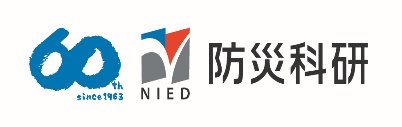 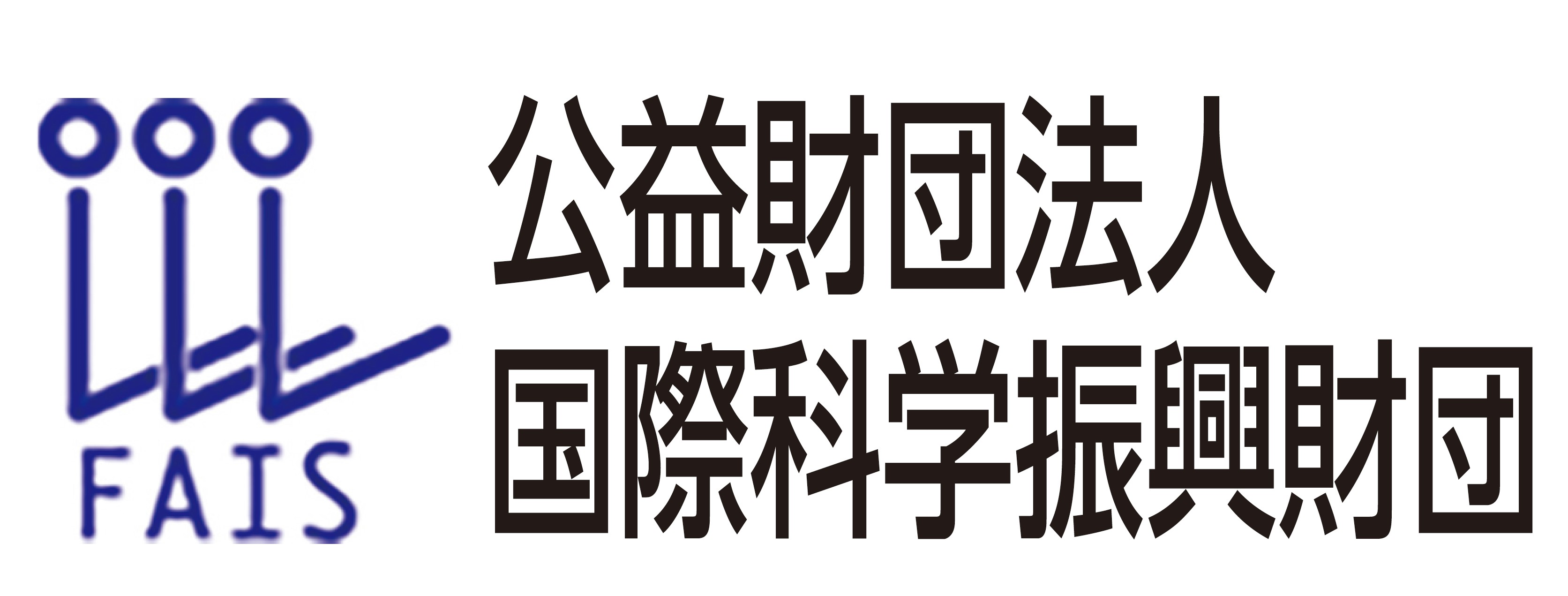 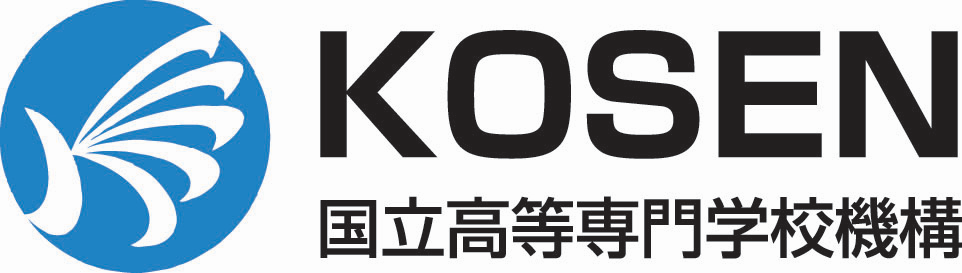 第２回高専防災減災コンテスト企画提案書
アイデアの概要
検証にチャレンジしたい、地域の防災力・減災力向上に役立つアイデアを記載してください（図、表、写真などの使用可）。

第2回高専防災減災コンテスト募集要項の書類審査の観点を参考に記載してください。

※ページ数の指定はありませんので、足りなければ適宜追加してください。
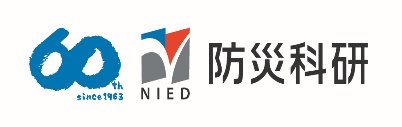 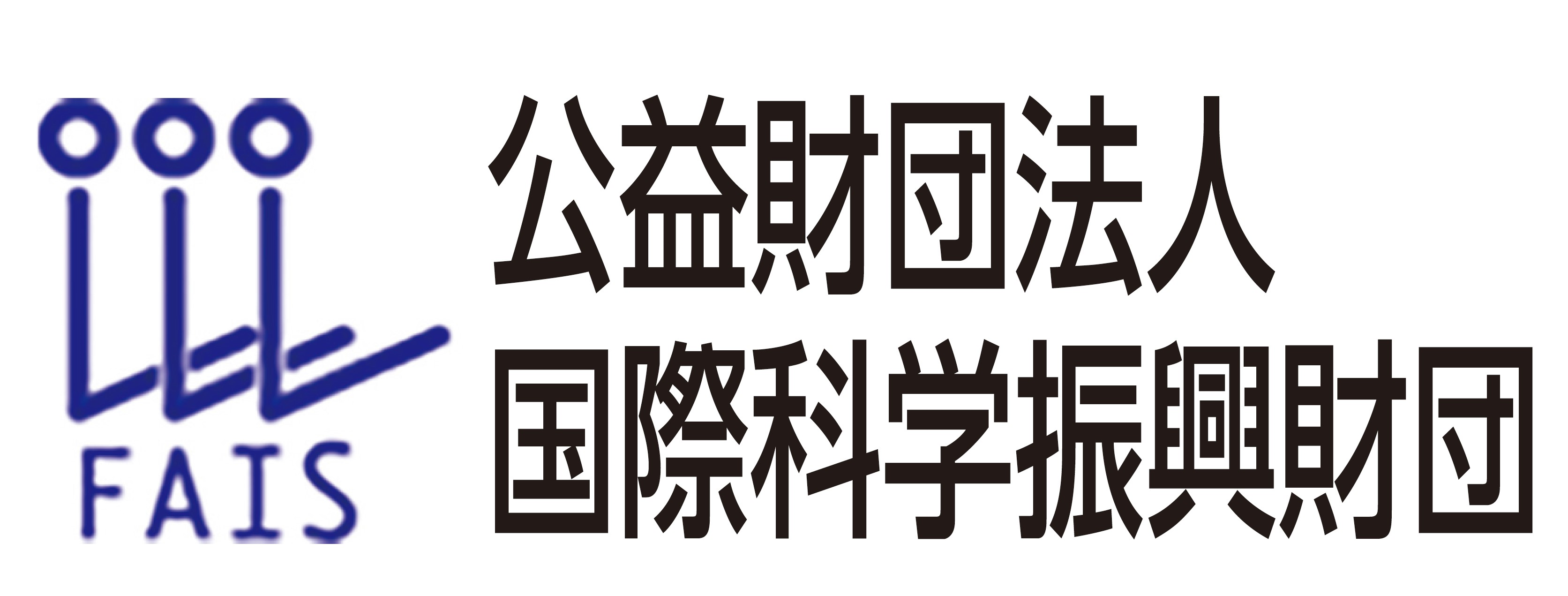 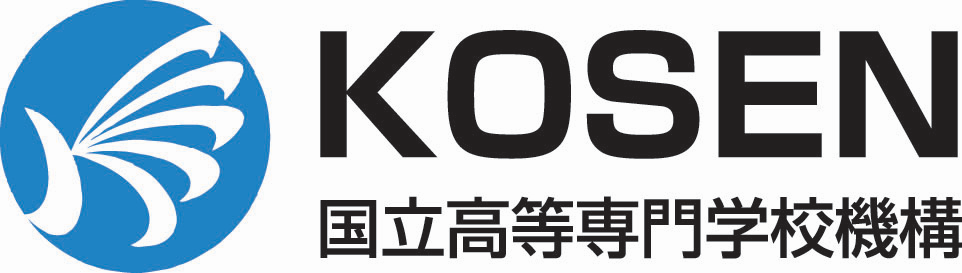 第２回高専防災減災コンテスト企画提案書
地域の課題や特性、期待される効果
地域の防災力･減災力向上の観点から、対象とする地域の課題などを記載してください。

企画のアイデアが、防災力・減災力の向上にどのような効果をもたらすかを記載してください。

テーマ選択の根拠となる地域メディア等の報道なども示してください。

※ページ数の指定はありません。
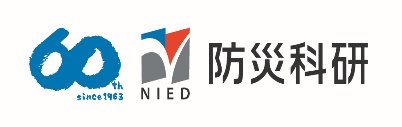 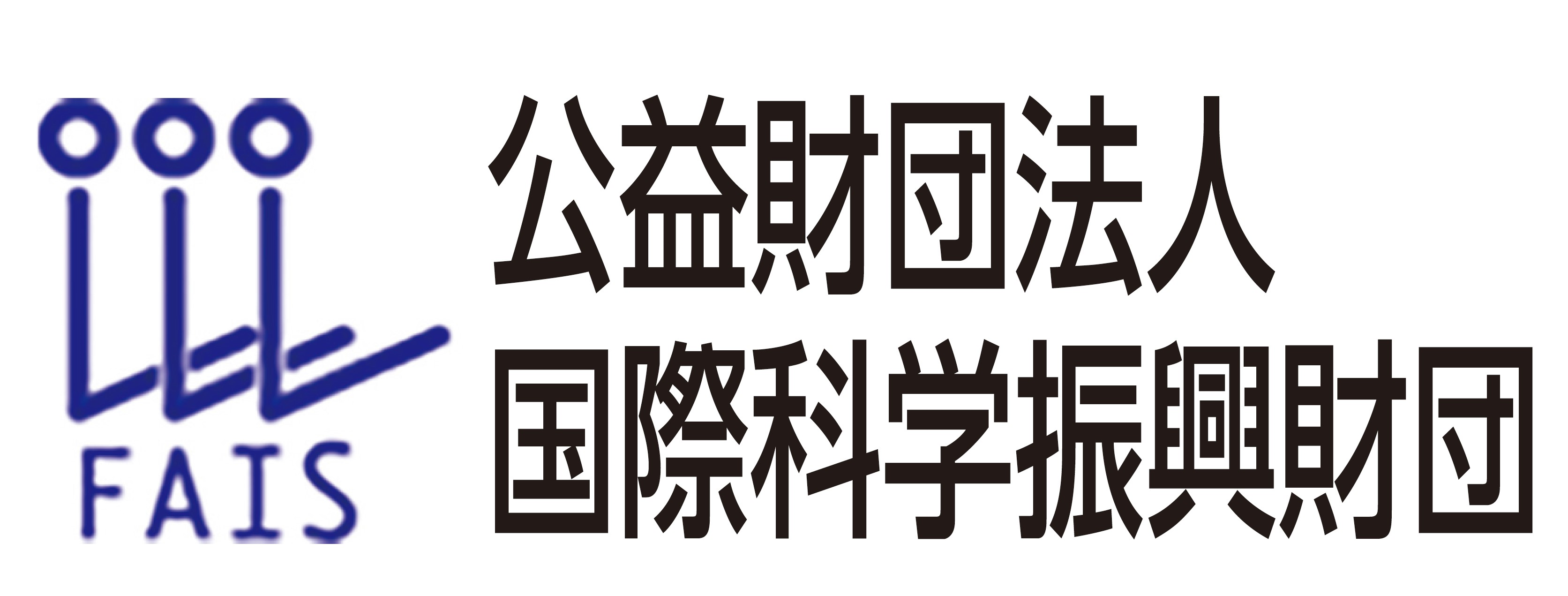 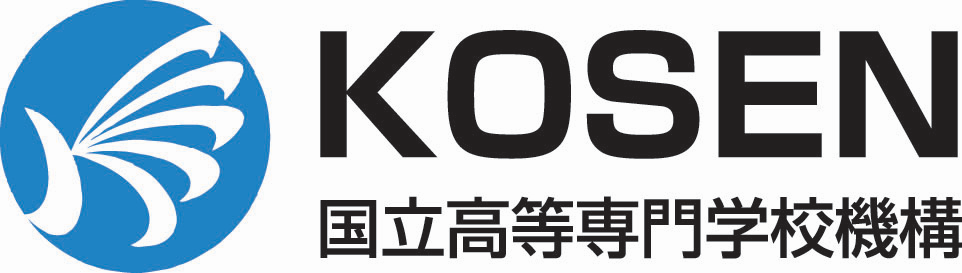 第２回高専防災減災コンテスト企画提案書
アピールポイント
例えば、技術、アイデアとしてどのような新規性・先駆性があるかなど、あるいは、既存のものを別の視点で捉えて防災力・減災力向上に利用するなど、企画提案書の中でアピールしたいポイントを記載してください。

※ページ数の指定はありません。
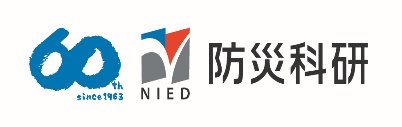 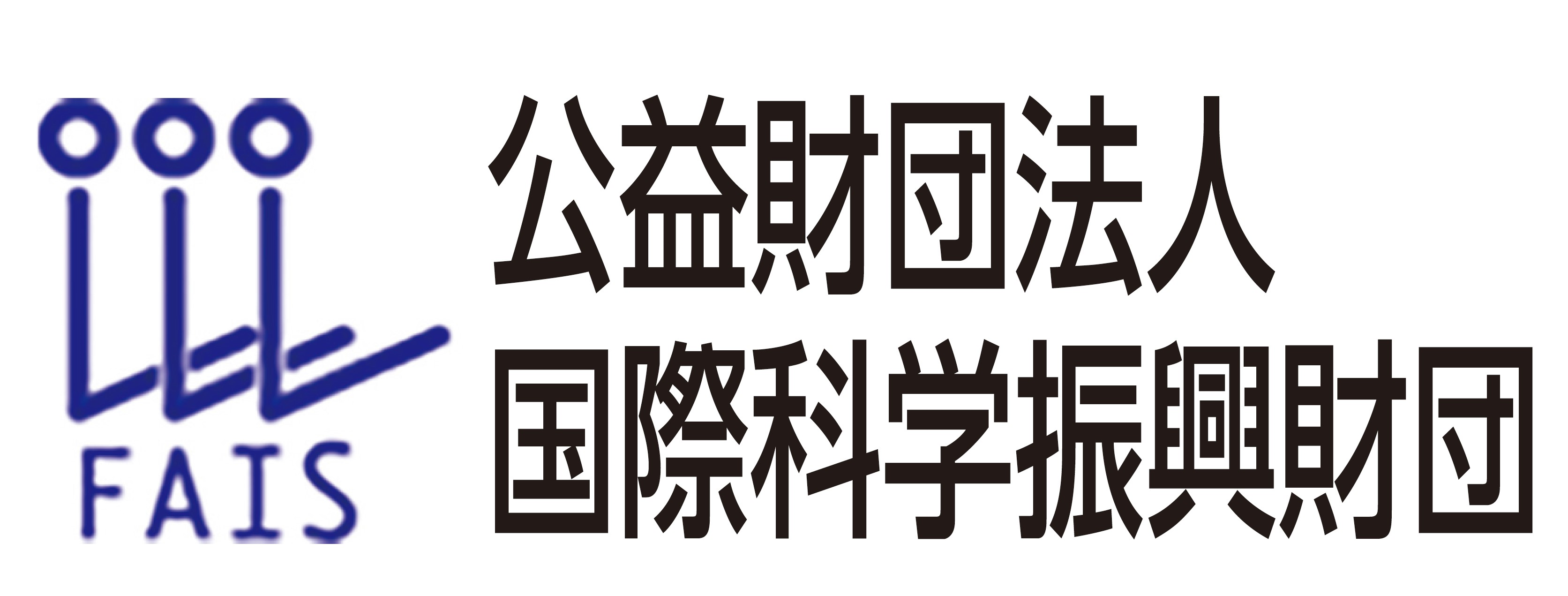 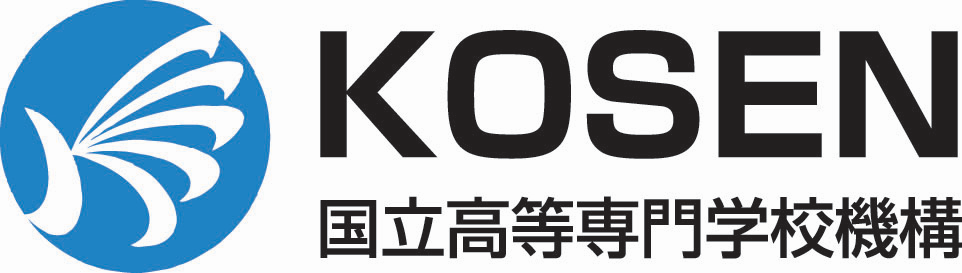 第２回高専防災減災コンテスト企画提案書
その他（任意）
本アイデアに関連して追加の情報があれば記載してください。
応募動機などでも結構です。

※ページ数の指定はありません。
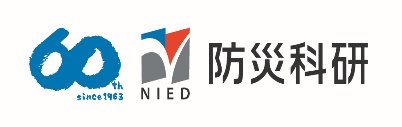 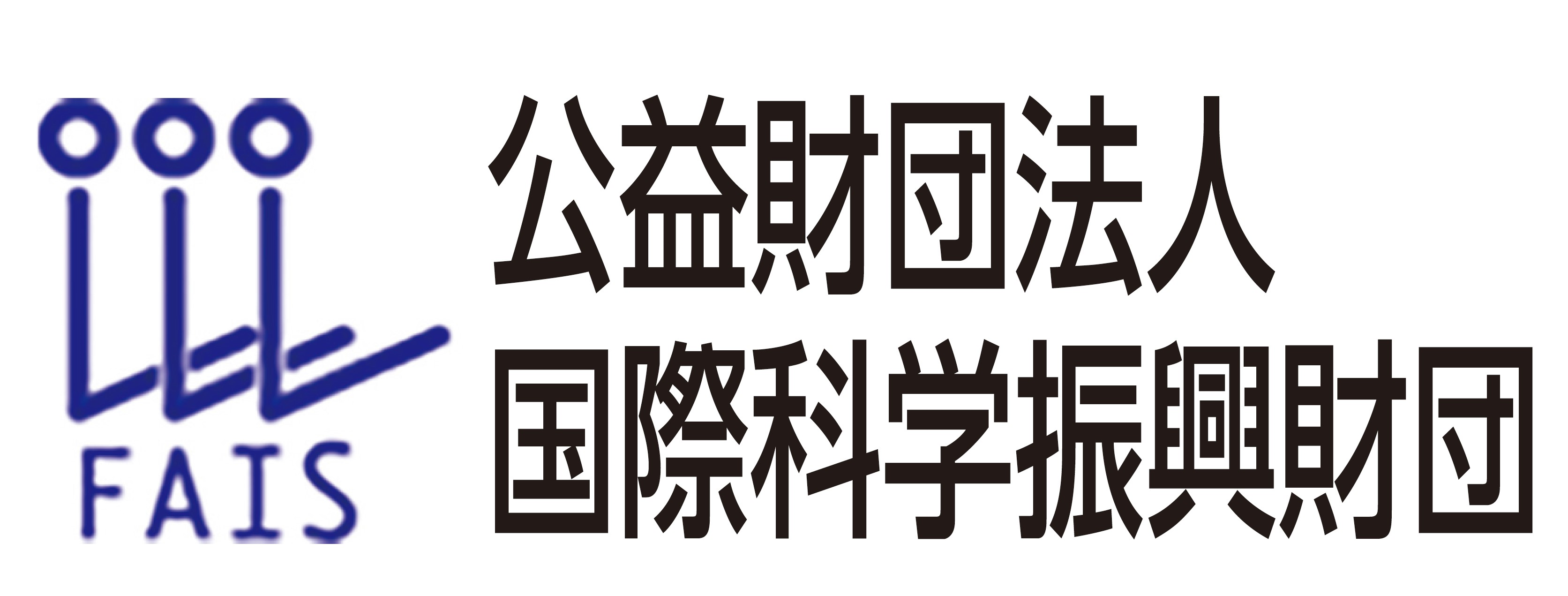 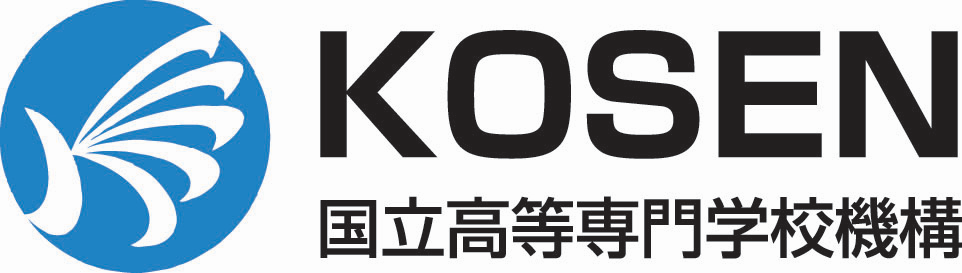 第２回高専防災減災コンテスト企画提案書
テンプレート
（ご自由にお使いください）